Body temperature and regulation
DR MUNTAHA YASIR
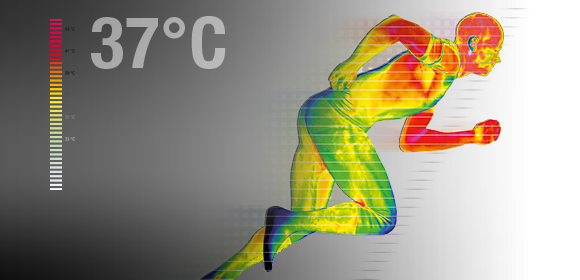 TYPES OF TEMPERATURE
CORE TEMPERATURE
97-99F

SKIN TEMPERATURE
55-103F
BALANCE
HEAT PRODUCTION

BMR
MUSCLE ACTIVITY
HARMOES
SYMPETHETIC SYSTEM
HEAT LOSS

ORGANS TO SKIN
SKIN TO SURROUNDINGS
INSULATORY SYSTEM
SKIN
FAT
SUBCUTANEOUS TISSUE
CONDUCTION SYSTEM
ARTERIOVENOUS PLEXUS
30% OF CO

VASOCONSTRICTIONSNS
HOW HEAT IS LOST
RADITION  60%
CONDUCTION 3%
CONVECTION 15%
EVAPORATION16-19 CAL/HR
CLOTHING
SWWEATING
PANTING
SWEATING
Anterior hpothalamus preoptic area
Spinal cord
Sns
skin
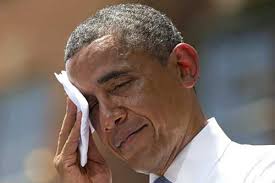 MECHANISM
Tubular structure
Subdermal portion
Tubular part
Primary secretion
Concentrated form
ACLIMATIZATION
TO GET ADAPTED TO ENVIRONMENT
Within 4 to 6 weesks
More quantity of sweat
Less concentrated
Sweat 2 to 3l/hr (1l)
Salt loss is 3 to 5g/day (15 to 30)
panting
Evaporation of water from respirator mucosa by rapid shallow breathing
Blood gases not changed
Occur due to presence of furr and absence of sweat gland in animals
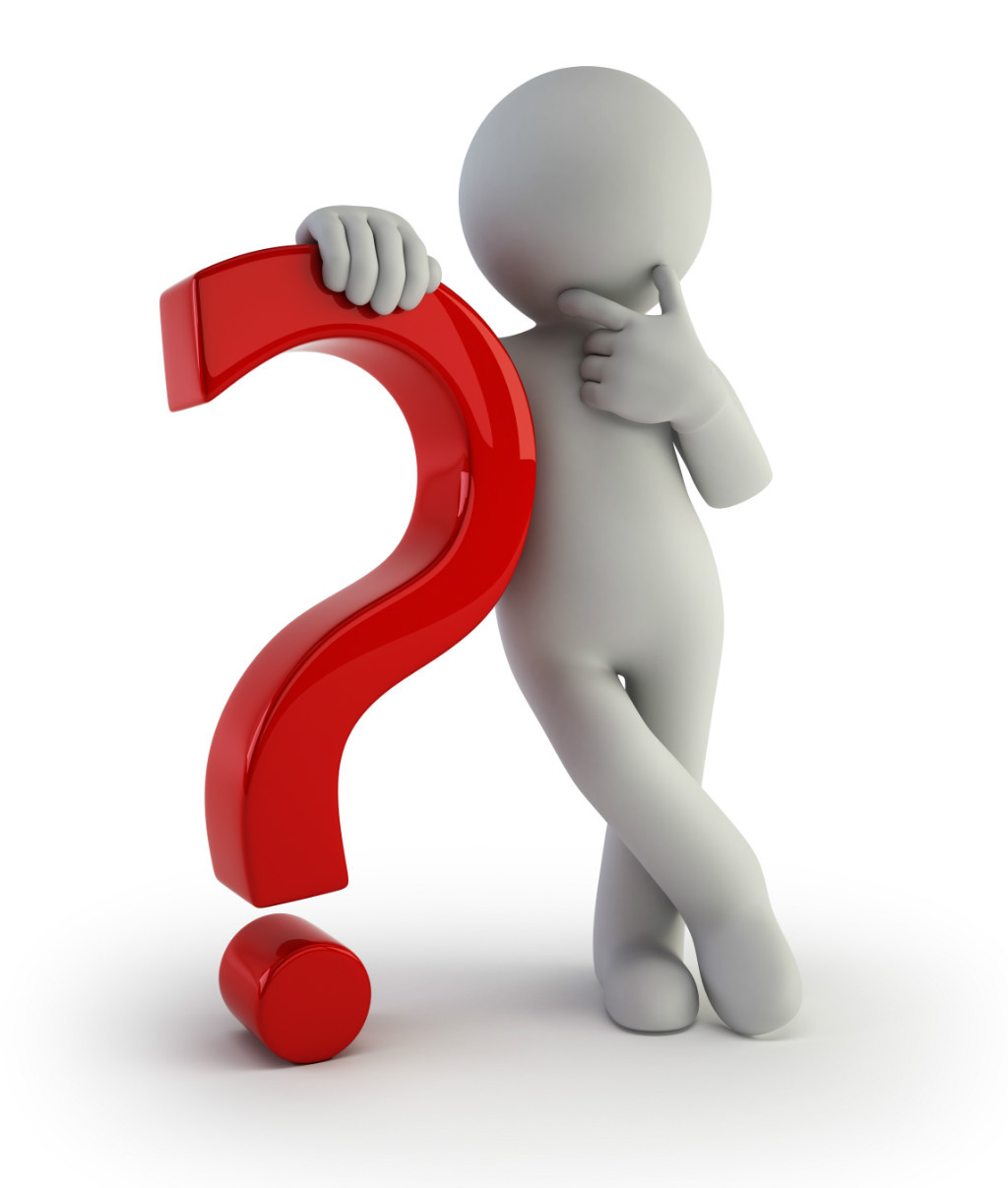 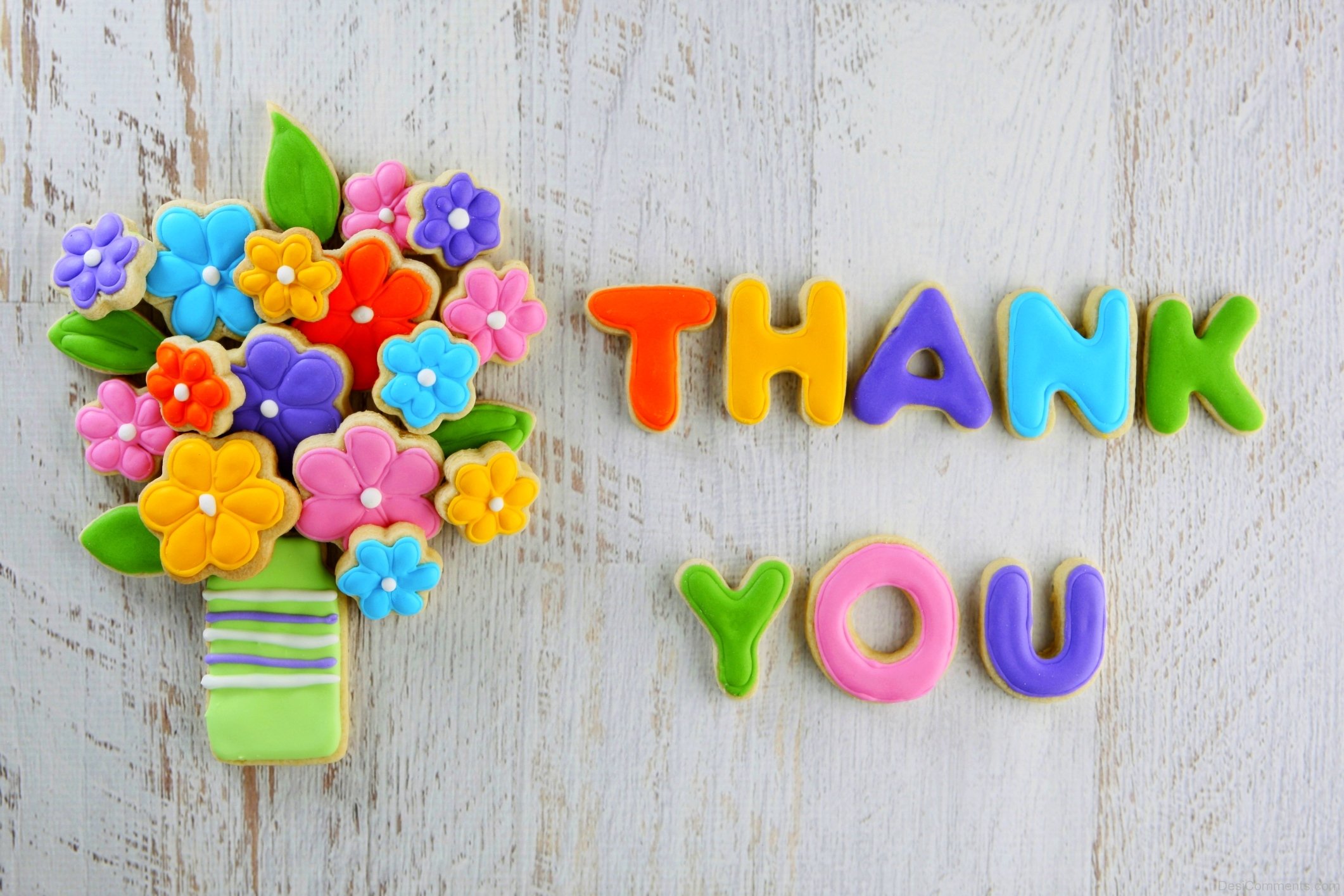 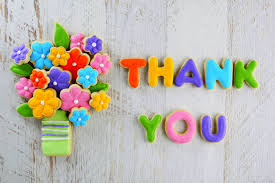